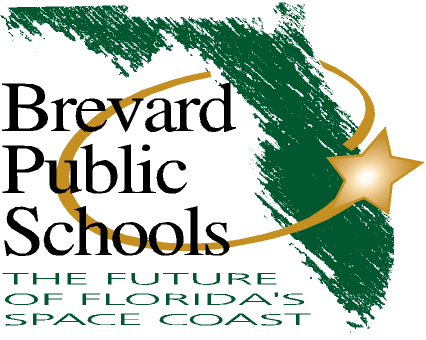 Instructional Personnel Performance Appraisal System 2020-2021
Did you know . . . ?
Teacher and administrator evaluations are governed by Florida Statute 1012.34 and State Board Rule 6A 5.065

The Florida Department of Education and the Brevard School Board must approve educator evaluation systems annually

The IPPAS Project Team, comprised of teachers, Union leaders, district and school-based administrators, annually reviews and recommends revisions to the system
Did you know . . . ?
Teacher evaluation systems must
 Be designed to support effective instruction and student learning growth
 Provide for continuous quality improvement of   educators’ professional skills
 Include performance data from multiple sources
 Differentiate among four levels of performance (highly effective, effective, needs improvement, unsatisfactory)
 Include data and indicators of student learning growth					(FL St 1012.34)
Did you know . . . ?
Teacher evaluation criteria must include indicators based upon each of the Florida Educator Accomplished Practices (FEAPs)

Quality of Instruction:
 Instructional Design and Lesson Planning
 The Learning Environment
 Instructional Delivery and Facilitation
 Assessment
(State Board Rule 6A 5.065)
Did you know . . . ?
Continuous Professional Improvement
 Designs purposeful professional goals to strengthen effectiveness of instruction
 Uses data-informed research to improve instruction and student achievement
 Uses a variety of data used independently and in collaboration with colleagues to evaluate learning outcomes, adjust planning, and continuously improve effectiveness of lessons
(State Board Rule 6A 5.065)
Did you know . . . ?
Professional Responsibility and Ethical Conduct
 Collaborates with home, school, and larger community to support student learning and continuous improvement
 Engages in targeted professional growth opportunities and reflective practices
 Implements knowledge and skills learned in professional development in teaching
 Adheres to  the Code of Ethics and the Principles of Professional Conduct of the Education Profession of Florida
(State Board Rule 6A 5.065)
IPPAS aligns with BPS Operational Values:
Commitment

Professional teaching culture

Revere data

Build relationships

Relentless pursuit of teaching methodologies that foster student engagement, critical thinking, self-efficacy, and content mastery
All 3 frameworks share a common goal:  
Improved Instructional Practice and Increased Student Learning.
FLORIDA
STANDARDS
TEACHER
EVALUATIONS
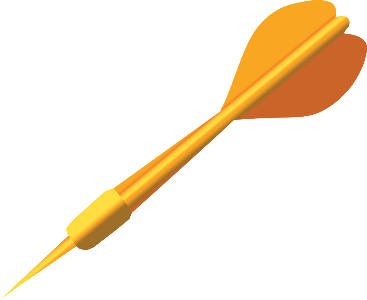 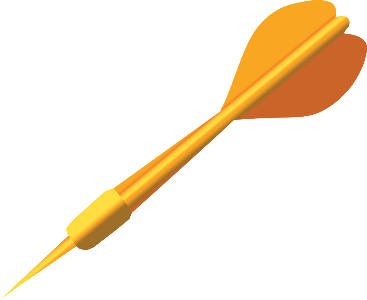 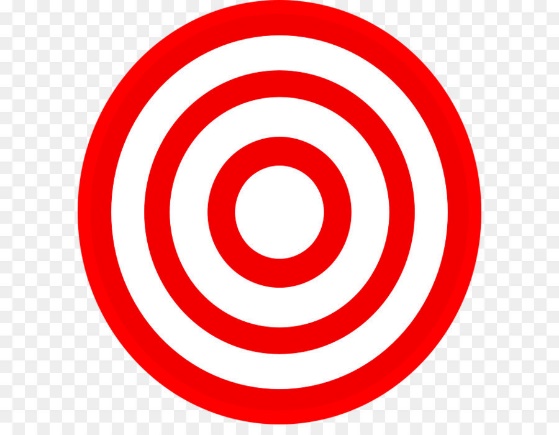 Provide clarity for academic standards and define rigor for student mastery.
Provide teachers with clear expectations, feedback and support.
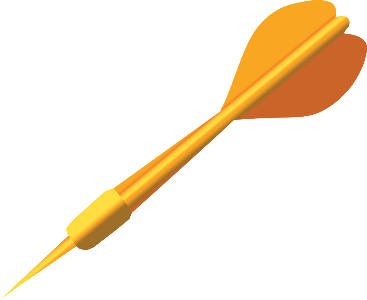 PROFESSIONAL
DEVELOPMENT
Provides relevant, job-embedded support that is aligned to the standards in content and pedagogy.
Goal:
All teachers will increase their expertise and skill level from year to year resulting in continuous improvement in student achievement.
[Speaker Notes: This is the goal of the appraisal system.  You don’t have to be bad to get better!]
BPS Instructional Performance Appraisal System Dimensions
IPPAS Requirements
Formal and Informal Observations
Both are formative in nature, providing evidence for midterm, interim, and annual evaluations
Observers score only what they see and hear
Observers may add or change data in the observation based on evidence collected from pre- and post-conferences with the teacher, review of student work samples and/or lesson plans, teacher attendance at parent conferences, professional development activities, etc.
Observation ≠ Evaluation
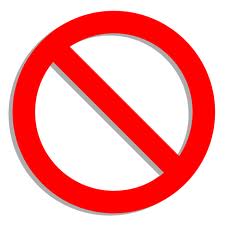 Observations vs. Evaluations
Key Learning:
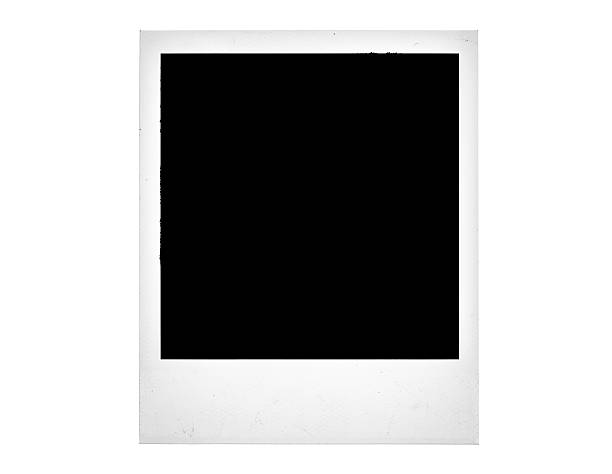 Observations represent a snapshot – 
   a moment in time.


The annual evaluation is the movie - the whole picture of a year’s worth of professional growth and accomplishment.
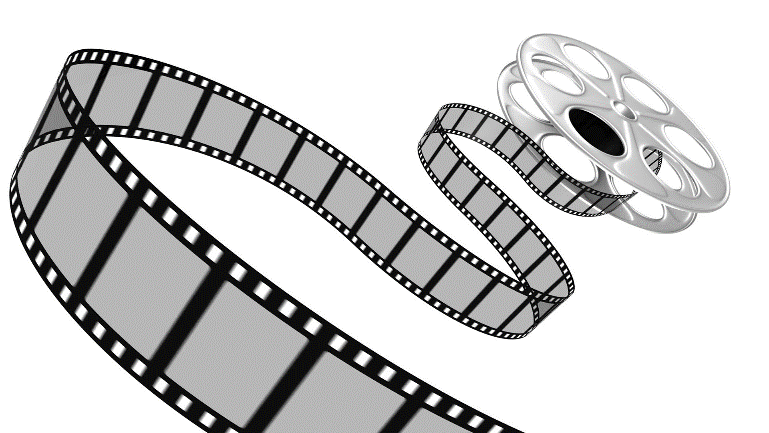 Annual Evaluations
The annual evaluation of professional practices will be worth a total of 63 points, 13 points each for dimensions 1, 2, and 3 and 12 points each for dimensions 4 and 5.

Teachers will continue to self-assess prior to the final evaluation conference.

Administrators will review all evidence related to high quality teaching in assigning the final ratings (formal and informal observations, student work samples, parent communication, lesson plan, FOCUS, etc.)
Collaborative Teams
Collaborative teams of teachers will continue to meet regularly to plan together, examine student work, and share effective strategies and feedback to improve teaching and learning

Collaborative teams of teachers will also share efforts to support and mentor struggling students

No student achievement scores will be tied to collaborative teams
State Board Rule 6A 5.065
Collaborative Teams
Team members will continue to self-assess and score each other, using the CMA rubrics

Team scores will be averaged for a total of 4 points possible

Team members who believe a score has been unfairly entered will appeal to their principal for review
Summative Evaluation Part One:
Annual Evaluation of Professional Practices
63 points
Collaboration and Mutual Accountability
4 points

Total possible:  67 points (2/3 of the final evaluation rating)
Summative Evaluation Part One:
55.5 – 67		Highly Effective

39.5 – 55.4	Effective

18.5 – 39.4	Needs Improvement

0 – 18.4		Unsatisfactory
Student Achievement:
Scores will be determined by the achievement results of the teacher’s students on state or district standardized measures
Teachers of students who do not take the FSA (Florida Standards Assessment) will use the alternative measures identified in the updated IPPAS handbook
VAM scores/Student Achievement Results will be assigned a categorical value, based on Highly Effective, Effective, Needs Improvement, Unsatisfactory
IPPAS Scoring Ranges
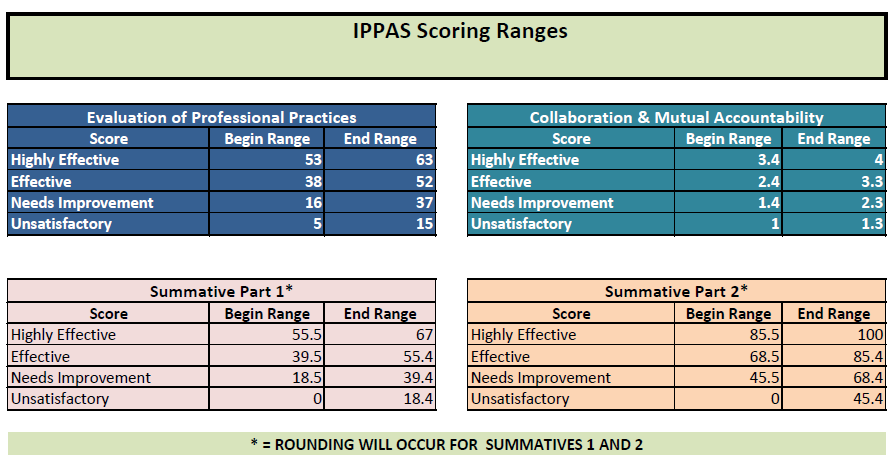 Categorical values for student achievement will be assigned a scaled number worth a total of 33 possible points (1/3 of the final evaluation)
Student achievement results will be added to Summative Part One results for a final Summative Part Two rating of HE, E, NI, or U
Summative Part Two Scores are used to determine performance pay for 2019-2020
Summative Evaluation Part Two:
Categorical values for student achievement will be assigned a scaled number worth a total of 33 possible points (1/3 of the final evaluation)
Student achievement results will be added to Summative Part One results for a final Summative Part Two rating of HE, E, NI, or U
Summative Part Two Scores are used to determine performance pay for 2019-2020
Summative Evaluation Part Two:
85.5 – 100	Highly Effective

68.5 – 85.4	Effective

45.5 – 68.4	Needs Improvement

0 – 45.4		Unsatisfactory
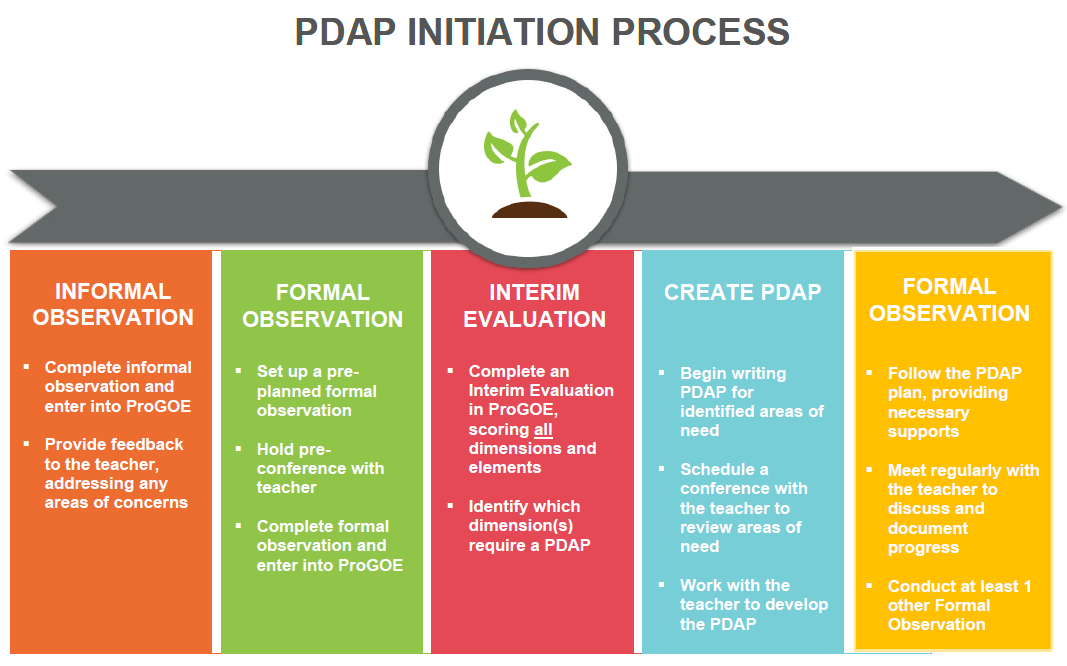 25
PDAP Form
BPS Mission Statement:
To serve every student with excellence as the standard.
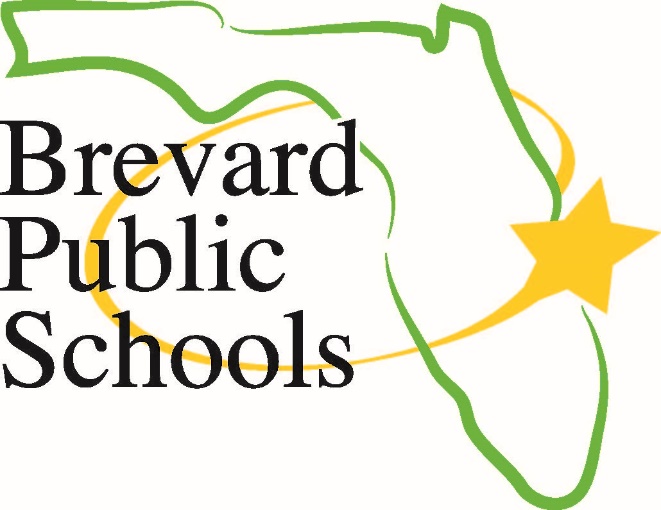